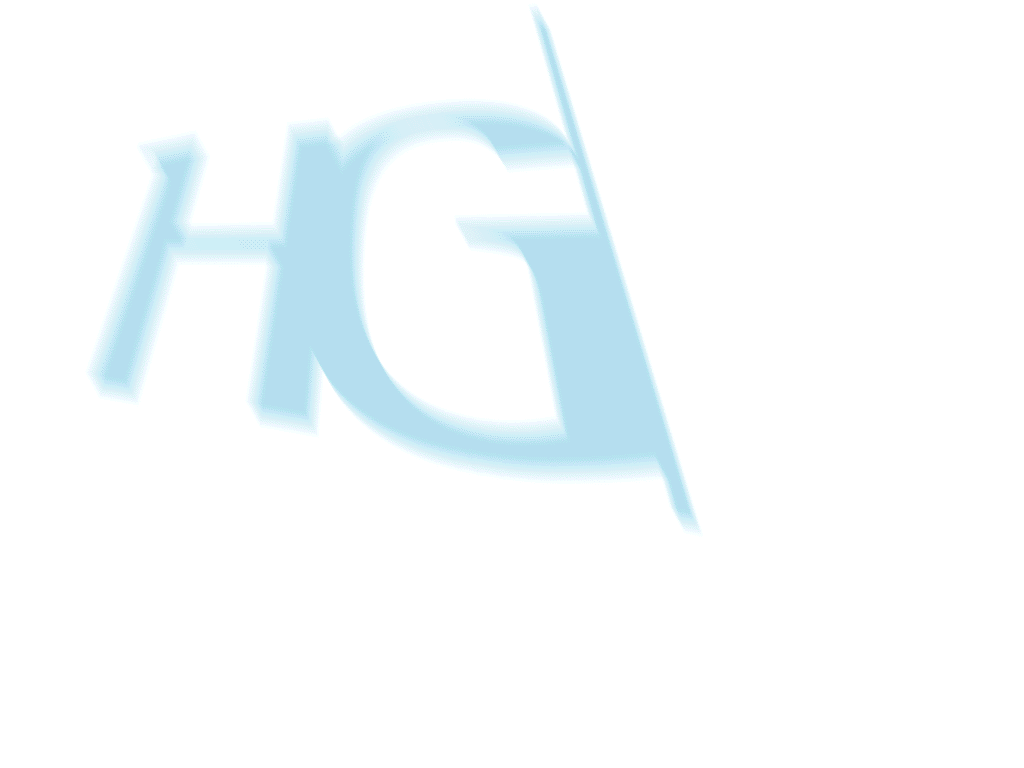 Helmut Graupner
Comparing People or Institutions?
The ECJ Maruko & Römer Judgments
Conference on LGBT rights
“TOGETHER AGAINST DISCRIMINATION“
Government of Montenegro - Ministry for Human and Minority Rights
Budva, 19 March 2012
www.graupner.at
Committee of Ministers of the Council of EuropeRecommendation CM/Rec(2010)5 to member states on measures to combat discrimination on grounds of sexual orientation or gender identity (31 March 2010)
23. Where national legislation confers rights and obligations on unmarried couples, member states should ensure that it applies in a non-discriminatory way to both same-sex and different-sex couples, including with respect to survivor’s pension benefits and tenancy rights.

-> implements ECtHR: Karner (2003) (confirmed in Kozak 2010, 
		           P.B. & J.S. 2010, J.M. 2010)

24. Where national legislation recognises registered same-sex partnerships, member states should seek to ensure that their legal status and their rights and obligations are equivalent to those of heterosexual couples in a comparable situation.

-> implements ECJ: Maruko (2008) (confirmed in Römer 2011)
I. Tadao Maruko gegenVersorgungsanstalt der deutschen Bühnen (VddB) (C-267/06)
Hans Hettinger:  -> costume designer
			   -> 45 years member of VddB
			   -> 45 years paid fees to VddB as his 			       	       heterosexual colleagues 
			   -> 13 years of partnership with Mr. Tadao 			       Maruko
			  ->  2001 registered their partnership
			   -> died 2005 

VddB:		   -> survivors benefits only to married partners
			   -> no pension to Tadao Maruko

Tadao Maruko:  -> legal action 
			    (BayrVG München M 3 K 05.1595)
BayrVG: referral for a preliminary ruling
		1. direct discrimination?
		2. discrimination justified by recital 22?


Recital 22: 
“This Directive is without prejudice to 
national laws on marital status and 
the benefits dependent thereon.”


VddB & UK -> unequal treatment of married couples and 			registered couples are outside of the scope of the 		Directive (due to recital 22)
The Judgment (Grand Chamber, 01.04.2008)
Recital 22: 
	Recital 22 cannot affect the application of the Directive (par. 59f)

 Direct Discrimination
	 -> if registered partners „in comparable situation“ as married partners (par. 70-73)
		
Art. 2 par. 1 lit. a Dir 2000/78/EC: 
“direct discrimination …where one person is treated less favourably 
than another … in a comparable situation,“

		-> Justification only possible under Art. 4 Abs. 1 („genuine and 		    	    determining occupational requirement“)
The „comparable situation“
(1) formally:
	determination is task of the national court (par. 72f)

(2) in substance:

	-> „Comparability“, not „Identity“ (par. 69)

	-> „so far as concerns that survivor’s benefit“ (par. 73)

	-> individual-concrete comparison with the „situation comparable to that of a spouse who is entitled to the survivor’s benefit provided for under the occupational pension scheme managed by the VddB.“ (par. 73)

	-> criteria of the national court (par. 62, 69): 
	    (a) formally constituted for life
	    (b) union of mutual support and assistance
-> ECJ does not object to these criteria and explicitly says :
 
		„The combined provisions of Articles 1 and 2 of 	Directive 2000/78 preclude legislation such as 	that at issue in the main proceedings …“
		(emphasis added)

-> Compare to the judgment in Palacios (2007):
	“The prohibition on any discrimination on grounds of age … must be interpreted as not precluding national legislation such as that at issue in the main proceedings, …, where …[follow criteria which the national court has to apply in determining compatibility with community law]” (emphasis added)
II.The Reaction of German High Courts(decisions on family allowance for civil servants, § 40 Abs. 1 Nr. 1 BBesG)
Federal Administrative Court („Bundesverwaltungsgericht“) 
(2 C 33.06, 15.11.2007)
Federal Constitutional Court („Bundesverfassungsgericht“) 
(2 BvR 1830/06 , 06.05.2008)
	
No comparability, as
-> RP and marriage are not identical 	    
	    (differences for instance regarding social benefits for civil     
 	    servants, in tax legislation and joint adoption)
-> complete or general equalization was neither created nor intended by the legislator
-> irrelevant that civil law maintenance-obligations are identical (in 
	    marriage and RP)
-> married partner typically dependent, registered partners not
III.The Case Jürgen Römer (C-147/08)
-> higher retirement pension for employee with married partner then for employee with RP 	
	-> even if married partner has higher income then employee and they have no children 
	-> even if RP is in need of alimony by the employee and they have to care for children 
	-> will the ECJ specify or extend the Maruko-judgment? 
	-> Will it rule on indirect discrimination?
The Judgment (Grand Chamber, 10.05.2011)
-> confirms interpretation of Maruko (as outlined above)

-> marriage and family-law: competence of member-states 

-> if marriage excludes same-sex couples: 
	employment benefits must not be restricted to opposite-sex couples, otherwise 

Direct Discrimination -> if legal position marriage-rp is 				         comparable
Comparability:
(1) task of the national judge, but:
(2) criteria must be:
	  -> comparable (not identical) situations 
		(par. 42)
	  -> specific and concrete (not global and 	abstract) comparison (par. 42)
     -> in the light of the benefit concerned (par. 42)
	  -> focus on relevant rights and obligations   
          (according to the purpose and the condition    
		for the benefit at issue) (par. 43)
-> NOT (“must not”):  overall comparison between marriage and registered partnership (par. 42, 43)

People (couples) are to be compared, 
not abstract legal institutions!

-> relevant rights/obligations for partner-  
    supplement to retirement pension:
	 mutual care and support (par. 46-51)
-> those obligations incumbent both on life    
    partners and on married spouses (par. 48)
-> since creation of registered partnership (par. 48)
-> protection of marriage and the family in a national constitution as such is no valid justification for discrimination, as
-> Union-law supersedes also national constitutional law (par. 37, 51)
-> principle of equal treatment derives from international instruments and from the constitutional traditions common to the Member States (see Dir 2000/78/EC, recital 3 & 4 “right of all persons to equality before the law and protection against discrimination”) (par. 59, Mangold 2005, par. 74, Kücükdeveci 2010, par. 20; Sayn-Wittgenstein 2011, par. 89)
-> Dir 2000/78/EC: sole purpose of laying down, in that field, a general framework (legal remedies, burden of proof, affirmative action etc., see Mangold 2005, par. 76) for combating such discrimination (see Art. 1) (par. 38, 59)
-> prohibition of discrimination on the basis of sexual orientation is a general principle of Union law (implicit in par. 59; explicit for age in Mangold 2005, par. 75 (“thus”!) & Kücükdeveci 2010, par. 21)
-> no need to wait for consistency of national law with European law (par. 64)

-> right to equal treatment can be claimed by an individual and courts have to set aside any conflicting provision of national law 
	(par. 54, 64; Mangold 2005, par. 77)
www.graupner.at